Lesson 5
Our Ocean Planet
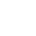 Our ocean voyage
Primary I Ages 7-11
Lesson 5: Our ocean voyage
Mission 5: Our ocean voyage
1
Lesson 5: Our ocean voyage
Outcomes
Foundation
Developing
Competent
Expert
Advanced
2
Lesson 5: Our ocean voyage
Brief from Professor Alex Rogers
Hi, I’m Professor Alex Rogers. I am a marine scientist with a special fascination in the deep sea. I am based at the University of Oxford, but love spending as much time at sea as possible.

I feel so lucky to be able to spend my life trying to understand the huge diversity of our ocean. 

Your mission today is to find out about our planet’s oceans and some of the amazing features it contains.
Alex Rogers
3
Lesson 5: Our ocean voyage
Outcomes
200
71
97
99
3.7
6
5
4
Lesson 5: Our ocean voyage
Outcomes
Foundation
5
Lesson 5: Our ocean voyage
What are oceans called?
The five main oceans on Earth are labelled with a number. Use the clues below to work out the names of the oceans:
This is the UK’s closest ocean.
This ocean is named after the country that has the second largest number of people living in it.
This ocean is named after the compass point opposite North.
This ocean is named after the cold place at the North of the Earth.
This ocean is an anagram of ‘capicif’.
6
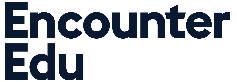 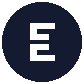 Lesson 5: Our ocean voyage
Arctic Ocean
Atlantic Ocean
Pacific Ocean
Indian Ocean
Southern Ocean
7
Lesson 5: Our ocean voyage
How many oceans are there?
Advanced
8
Lesson 5: Our ocean voyage
How many oceans are there?
Advanced
9
Lesson 5: Our ocean voyage
How many oceans are there?
Advanced
10
Lesson 5: Our ocean voyage
How many oceans are there?
Advanced
11
Lesson 5: Our ocean voyage
Learning check point 1
Foundation
Advanced
12
Lesson 5: Our ocean voyage
Learning check point 1
Name the oceans A, B and C.









Some people think that the Arctic Ocean shouldn’t be  a separate ocean. Explain why.
A
C
B
13
Lesson 5: Our ocean voyage
Learning check point 1: Answers
Name the oceans A, B and C.A – The Pacific OceanB – The Atlantic OceanC – The Indian Ocean
Some people think that the Arctic Ocean shouldn’t be  a separate ocean. Explain why.The Arctic Ocean is connected to the Atlantic Ocean and they share a large current.
14
Lesson 5: Our ocean voyage
Learning check point 2
Developing
Competent
Expert
15
Lesson 5: Our ocean voyage
Learning check point 2
Where is the Great Barrier Reef?
Where is Hawaii?
What is the “Mid-Atlantic ridge”?
What is special about the Red Sea? 
What feature is marked on the map?
16
Lesson 5: Our ocean voyage
Learning check point 2: Answers
Where is the Great Barrier Reef?Near Australia
Where is Hawaii?In the middle of the Pacific Ocean
What is the “Mid-Atlantic ridge”?A mountain range under the Atlantic Ocean
What is special about the Red Sea? It’s the saltiest sea on Earth
17
Lesson 5: Our ocean voyage
Learning check point 2: Answers
What feature is shown on the map?The Red Sea
18
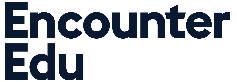 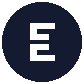 Lesson 5: Our ocean voyage
Our Ocean Voyage
19
Lesson 5: Our ocean voyage
Building your map
Shade the sea in on your map.
Write the name of the five main oceans in the correct place.
Write the names of the famous landmarks in the correct places
Write a small description under four of the landmarks.
Cut your map out, and stick it to the middle of the sugar paper.
20
Lesson 5: Our ocean voyage
Final learning check point
From today’s voyage, tell Alex:
21
Lesson 5: Our ocean voyage
Final thoughts from Professor Alex Rogers
Being involved in ocean science is so exciting because there is so much still to know. With some deep ocean habitats, we have only explored a tiny fraction, sometimes as little as 0.0001 per cent. 

I get to scuba dive, use underwater robots and work with some amazing people, and I would recommend a career in ocean science to anyone.

And for everyone, just get to the sea, dip your toe in, you never know what you might find!
At sea
22
Lesson 5: Our ocean voyage
Photo credits
Slide 3
Slide 7, 16 & 19
Slide 8, 9, 10 & 11
Slide 22
Courtesy of Professor Alex Rogers
Cartotalk, Kim Wright
Wikipedia, Quizmodo
Courtesy of Professor Alex Rogers
23